قوانین و مقرارت اداری و استخدامی
ورود به خدمت
ماده 33 آئین نامه اداری استخدامی کارکنان غیر هیات علمی دانشگاه: در این ماده دانشگاه ملزم است تا برنامه ریزی نیروی انسانی خود را متناسب با برنامه های 5 ساله توسعه و بر مبنای تعداد نیروهای خروجی، واحدهای تازه تاسیس و یا توسعه یافته، تهیه و در ابتدای هر برنامه به تصویب هیات امنا دانشگاه برسانند.
جذب نیروی جدید فقط براساس شرایط ذیل امکان پذیر خواهد بود:
تعداد کارکنان خروجی
واحدهای جدید التاسیس
بخش ها و واحدهای توسعه یافته
انواع استخدام
رسمی- قطعی
رسمی- آزمایشی
پیمانی 
قرارداد کار معین (مشاغل حرفه ای و مشاغل غیر حرفه ای)
ضریب کا(دارندگان مدرک تحصیلی دکترای تخصصی و پزشکان متخصص)
طرحی (دارندگان مدرک تحصیلی دانشگاهی رشته های پیراپزشکی مشمول طرح)
شرکتی
تبدیل وضعیت استخدامی از پیمانی به رسمی آزمایشی:

شرایط و مدارک لازم بر اساس تبصره 2 ماده 37 آئین نامه اداری استخدامی کارکنان غیر هیات علمی دانشگاه : 
از تاریخ استخدام پیمانی حداقل سه سال و حداکثر شش سال گذشته باشد. 
درخواست کتبی شخص که امضاء و ثبت شده باشد.
گذراندن دوره توجیهی بدو خدمت (شناسنامه آموزشی همراه با درج گواهی دوره توجیهی بدو خدمت)
کسب حداقل 60 در صد میانگین نمره ارزیابی عملکرد سه سال آخر
رضایت مسئول بلافصل و مکاتبه واحد با مدیریت منابع انسانی دانشگاه با نظر موافق
تاییدیه هسته گزینش
اولین حکم استخدام پیمانی
آخرین حکم کارگزینی
فرم 502 به روز شده
تبدیل وضعیت استخدامی از رسمی آزمایشی به رسمی قطعی
شرایط و مدارک لازم بر اساس ماده 38 آئین نامه اداری استخدامی کارکنان غیر هیات علمی دانشگاه :
اشتغال بصورت رسمی آزمایشی حداقل بمدت یکسال (مدت خدمت آزمایشی از یک تا سه سال تمام می باشد.) 
طی 50 ساعت دوره آموزشی در هر سال خدمت آزمایشی
کسب حداقل 70 درصد نمره ارزیابی عملکرد بر اساس مفاد دستورالعمل
درخواست کتبی شخص که امضاء و ثبت شده
رضایت مسئول بلافصل و مکاتبه واحد با مدیریت منابع انسانی دانشگاه با نظر موافق
تاییدیه هسته گزینش
اولین حکم رسمی آزمایشی نامبرده
آخرین حکم رسمی آزمایشی نامبرده
فرم 502 به روز شده
تبدیل وضعیت استخدامی از پیمانی به رسمی قطعی (قانون ایثارگران )

شرایط و مدارک لازم براساس قانون برنامه ششم توسعه _ بند ذ ماده 87
اشتغال حداقل بمدت سه ماه بصورت پیمانی
درخواست کتبی شخصی امضاء و ثبت شده
نامه تاییدیه ایثارگری از ارگان مربوطه
اولین حکم 
آخرین حکم
فرم 502 به روز شده
شناسنامه آموزشی همراه با درج گواهی دوره توجیهی بدو خدمت/ تعهد کتبی بر مبنی برگذراندن دوره توجیهی بدو خدمت طی یکسال آینده بصورت ثبت شده همراه ذکر تاریخ و امضاء
مدارک الزامی جهت تشکیل پرونده پرسنلی اولیه:
ابلاغ ورود به خدمت
نظریه گزینش
مجوز استخدامی
گواهی عدم سوءپیشینه
آزمایش عدم اعتیاد
آزمایشات طب کار
تاییدیه تحصیلی
کپی شناسنامه و کارت ملی و اعضای خانواده
فرم مشخصات فردی
درصورت استفاده از سهمیه ، نامه مرتبط با سهمیه (ایثارگران /بهزیستی)
حکم کارگزینی استخدام اولیه
ارزشیابی عملکرد سالیانه پرسنل

هرسال یکبار عملکرد کلیه کارکنان که در یکسال حداقل 6 ماه کارکرد داشته باشند توسط مسئولین مربوطه ارزیابی گردیده و فرم ارزشیابی سالیانه تکمیل می شود. فرم ارزیابی عملکرد باید در سامانه مربوطه به آدرسhttps://pms.iums.ac.ir  تکمیل گردد.
-دامنه امتیاز ارزشیابی از صفر تا 100 می باشدکه 50 امتیاز مربوط به شاخص های اختصاصی و 50 امتیاز مربوط به شاخص های عمومی می باشد .
شاخص های اختصاصی مربوط به وظایف اصلی و تخصصی
شاخص های عمومی  در حوزه های رعایت منشور  اخلاقی کارمندان، مهارت ، آموزش و توانمند سازی ، مدییت دانش و موفقیت های ویژه است.
فرایند ارزشیابی عملکرد سالیانه
مرحله اول ارزیابی عملکرد:
مستخدم (ارسال فرم خام به ارزیابی کننده)                  ارزیابی کننده (تکمیل انتظارات عملکردی حداقل 5 شاخص وارسال به مستخدم )                       مستخدم (مشاهده انتظارات ارزیابی کننده و تائید و ارسال به ارزیابی کننده) 
                 ارزیابی کننده (بایگانی فرم تا آغاز مرحله دوم)
فرایند ارزشیابی عملکرد سالیانه
مرحله دوم ارزیابی عملکرد:
ارزیابی کننده( بررسی نهایی توسط ارزیابی کننده و ارسال به مستخدم )                  مستخدم (بررسی فرم ، پیوست مستندات عوامل عمومی و تکمیل فرم و ارسال به رابط ارزیابی واحد )                رابط ارزیابی واحد(بررسی مستندات پیوستی با نمره و ارسال به مرحله بعد- اداره ارزشیابی)                       مسئول اداره ارزشیابی(بررسی نهایی و تائید فرم)                   رابط ارزیابی عملکرد واحد (پرینت و بایگانی فرم در پرونده پرسنلی)
فلوچارت ارزشیابی
کاربرد نتیجه ارزشیابی عملکرد
موارد استفاده از نتایج حاصل از ارزیابی:
مبنای امتیازدهی برای ارتقاء رتبه کارمندان می‌باشد.
یکی از فاکتورهای انتخاب کارمند نمونه می‌باشد.
کسب 85 درصدمجموع امتیاز ارزیابی سال قبل جهت هرگونه ارتقاء شغلی از جمله انتصاب ضروری است.
برگزاری دوره های آموزشی مورد نیاز پرسنل طبق نتایج ارزشیابی سالیانه
کارمندی که در 3 سال متوالی یا 4سال متناوب امتیاز ارزیابی عملکرد آنها کمتر از 50 باشد در صورت نداشتن شرایط بازنشستگی، بازخرید یا فسخ قرارداد می‌شوند.
ارتقاء طبقه شغلی
ارتقاء رتبه شغلی
مرخصی‌ها
مرخصی های استحقاقی:
 کلیه كارمندان در طول يك ماه خدمت از 2/5 روز مرخصي استحقاقي برخوردار می باشند و در کل در طول يك سال خدمت اداري می توانند از يك ماه مرخصي استحقاقي استفاده نمايند .در ضمن ذخيره مرخصي كارمندان رسمي ، پيماني و قراردادی در پايان سال ، حداكثر به ميزان نصف مرخصي استحقاقي تعلق یافته امكانپذير بوده و در صورت عدم استفاده مابقی مرخصي آنها از بين خواهد رفت.
كارمندان طرحي موظفند در طول خدمت از مرخصي استحقاقي خود استفاده نمايند و از جمع آوري آن به منظور استفاده در پايان طرح خود خودداري نمايند.
کارمندان موظف می باشند درخواست مرخصی استحقاقی روزانه و مرخصی های ساعتی ، مأموریت های اداری مرخصی بدون حقوق و استعلاجی خود را از طریق اتوماسیون اداری چارگون به مسئول مافوق خود ارسال و قبل از استفاده از مرخصی و مأموریت از تایید آن اطمینان حاصل نمایند.در صورت عدم موافقت با درخواست،عدم حضور بعنوان غیبت محسوب می شود.
به مرخصی استعلاجی که از 4 ماه تجاوز نماید نسبت به مدت زاید بر 4 ماه ، به دوران مرخصی بدون حقوق و آماده به خدمت، تعلیق ، برکناری از خدمت، انفصال، خدمت زیر پرچم و غیبت مرخصی استحقاقی تعلق نمی‌گیرد.
مرخصی‌ها
مرخصی تشویقی:
درموارد مشروحه ذیل  7 روز مرخصی تشویقی علاوه بر سقف مرخصی استحقاقی به کارمندان تعلق می گیردکه قابل ذخیره یا بازخرید نمی باشد.
ازدواج برای بار اول (ازتاریخ عقد حداکثر تا دو سال بعد میتواند استفاده نماید)
ازدواج فرزند کارمند
فوت بستگان درجه یک شامل پدر، مادر، فرزند، همسر، خواهر و برادر (از تاریخ فوت تا چهل روز بعد میتواند استفاده نماید)
در ضمن کارمندان می‌تواننددر طول خدمت فقط یک بار از یک ماه مرخصی تشویقی بابت حج تمتع استفاده نمایند.
مرخصی‌ها
مرخصی استعلاجی:
کارمندانی که بعلت بیماری قادر به حضور در محل کار خود نمی‌باشند باید ضمن ارائه مستندات مراتب را در اولین روز به مسئول مربوطه اطلاع رسانی کنند.
پرداخت حقوق و مزایای دوران بیماری کارمندان پیمانی،  قراردادی و شرکتی مشمول صندوق تامین اجتماعی تا 3روز با کارفرما بوده و بیش از آن بعهده سازمان تأمین اجتماعی می‌باشد.
تایید مدارک استعلاجی ارائه شده توسط کارمندان تا 10روز در اختیار بیمارستان بوده و مدارک استعلاجی 10روز و بالاتر جهت تایید به کمیسیون پزشکی معاونت درمان ارسال می‌گردد.
مرخصی استعلاجی زایمان طبق مقررات  مربوطه 9ماه می باشد(چند قلو- یکسال).
حداکثر مدت استعلاجی در یکسال ،4 ماه بوده و استعلاجی بیش از آن به تشخیص کمیسیون پزشکی دانشگاه بعنوان مرخصی استعلاجی صعب العلاج خواهد بود. در ضمن به دوران استعلاجی بیش از 4 ماه، مرخصی استحقاقی تعلق نمی‌گیرد.
به کارمندان زن پس از اتمام مرخصی زایمان تا سن 24 ماهگی فرزند در صورت تغذیه کودک از شیر مادر روزانه یک ساعت مرخصی شیردهی تعلق می‌گیرد.
مادرانی که دارای فرزندان زیر شش سال می باشند و از قانون بهره وری استفاده نمی‌کنند می‌توانند با ارائه درخواست کتبی و مدارک مستند از قانون کاهش ساعت کاری روزانه یک ساعت استفاده نمایند .
حضور و غیاب
ساعت شروع و پایان شیفت های کاری :
حضور و غیاب
تأخیر و تعجیل:
با كارمنداني كه ورود به محل كار خود يا خروج از آن را درساعت معين شده رعايت ننمايند و در ورود به محل کار تأخیر داشته باشند و در خروج از محل کار تعجیل داشته باشند، به شرح ذيل طبق آئين نامه حضور و غياب كاركنان دولت برخورد خواهد شد:
تأخير و تعجيل زير 2ساعت كاركنان در يك ماه قابل اغماض بوده و از مرخصي استحقاقي آنان كسر خواهد شد.
تأخير و تعجيل بالاي 2ساعت در يك ماه مستلزم كسر حقوق و فوق العاده شغل و مزاياي شغلي مي‌باشد.
با مستخدميني كه در طول يك ماه بيش از 4 بار تأخير ورود يا تعجيل خروج داشته باشند ویا مجموع تأخير و تعجيل آنها بيش از 4 ساعت در ماه باشد؛ براي ماه اول و دوم كتبا" اخطار داده مي‌شود، براي ماه سوم 30% فوق العاده شغل و براي ماه چهارم 50% فوق العاده شغل و براي ماه پنجم 100% فوق العاده شغل بمدت يك ماه كسر مي‌گردد و درصورت تكرار براي ششمين بار پرونده مستخدم براي رسيدگي به هيات رسیدگی به تخلفات اداری کارمندان دانشگاه ارجاع مي‌گردد.
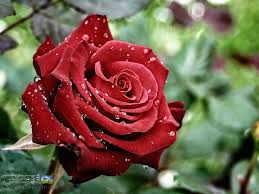 با تشکر: اداره امور اداری شهید اکبر آبادی